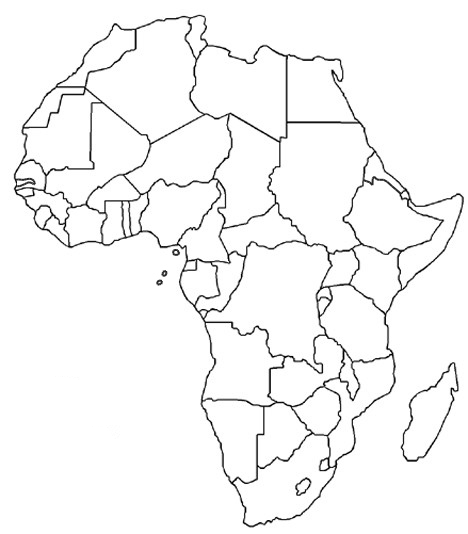 Label your paper like this!
African Geo. #1		 		01/15/19
Directions:  Number your paper from 1 to 7.  Write in the correct name for each country:
1
2
3
4
5
6
7
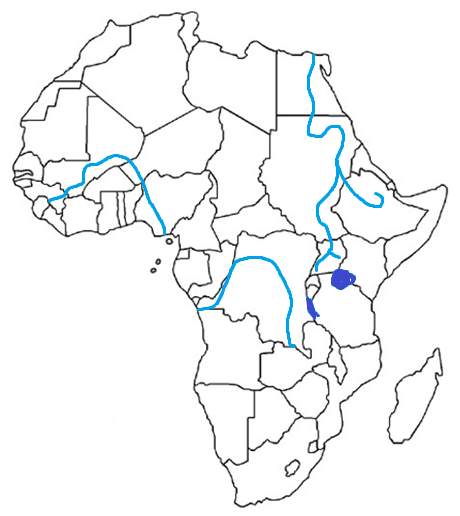 Label your paper like this!
African Geo. #2		 		01/15/19
Directions:  Number your paper from 1 to 7.  Write in the correct name for each feature:
1
2
3
4
5
6
7
Label your paper like this!
African Geo. #3		 		01/15/19
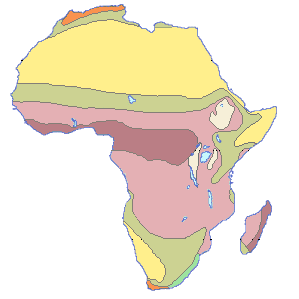 Directions:  Number your paper from 1 to 4.  Write in the correct name for each climate region:
1
2
3
4